Правила заполнения бланков итогового сочинения (изложения)
Эксперт отдела итоговой аттестации 
КОГАУ ЦОКО Фёдорова Е.С.
Размещение тем итогового С(И)
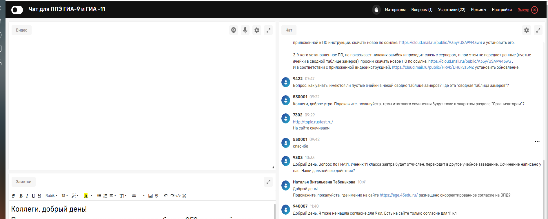 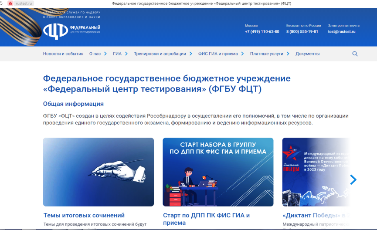 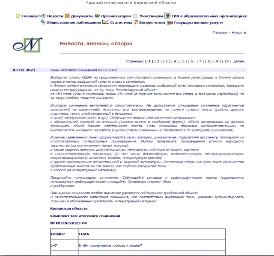 с 9.45 – информационный портал topic.rustest.ru
            - официальный сайт ФГБУ ФЦТ
            - сайт ГИА в Кировской области/новости
Комплект бланков итогового С(И)
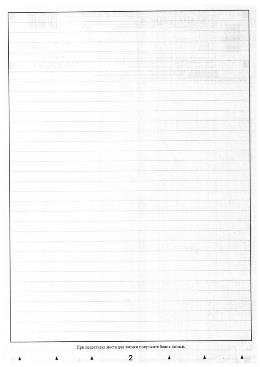 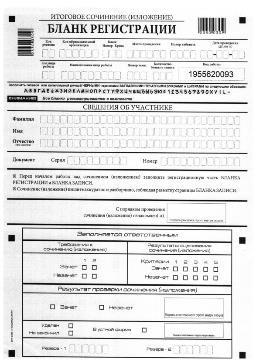 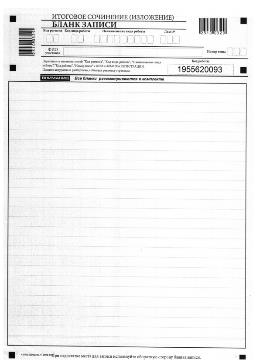 БЛАНК
 РЕГИСТРАЦИИ
БЛАНК ЗАПИСИ
 (двусторонний)
Правила заполнения бланков итогового сочинения (изложения)
Код региона-43
Код ОО   (где обучается, шесть цифр)
Класс(номер, буква-если есть)
Место проведения-код ОО
Номер кабинета-0005
Дата проведения-06.12.23
Код вида работы: 20- сочинение
		  21- изложение
Наименование вида  работы: сочинение
	                                                изложение
Номер темы
Количество бланков записи-002 
(лист №1-основной бланк записи)
(по завершении работы, членом комиссии)
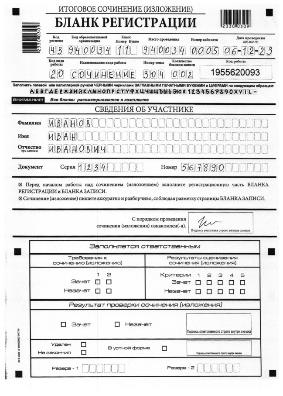 Правила заполнения бланков итогового сочинения (изложения)
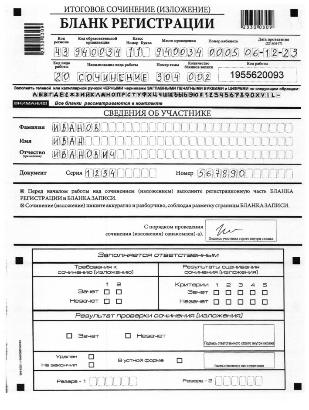 Фамилия
Имя
Отчество
Серия паспорта
Номер паспорта
Подпись участника
Правила заполнения бланков итогового сочинения (изложения)
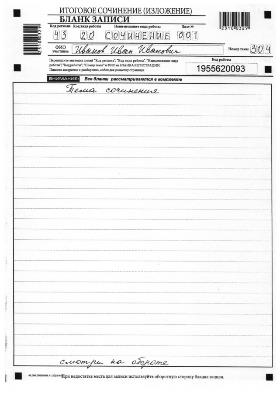 Заполняет участник:
Код региона
Код вида работы
Наименование вида работы
ФИО участника заполняется прописью
Переписывают название выбранной ими темы сочинения (изложения)
Бланк записи-двусторонний
«Смотри на обороте»

Лист № - Заполняет член комиссии 
по проведению
Правила заполнения дополнительного бланка записи итогового сочинения (изложения)
Переписать значения полей  из 
БЛАНКА РЕГИСТРАЦИИ (УЧАСТНИК):
Код региона-43
Код вида работы-20 или 21
Наименование вида работы:
                     сочинение 
                     изложение
ФИО-прописью
Номер темы
ВПИСЫВАЕТ ОРГАНИЗАТОР:
Лист №
Код работы – 10 цифр (код работы из БР)
ДБЗ-в закрытом разделе «Организаторам»/
итоговое С(И) 6 декабря 2023 года
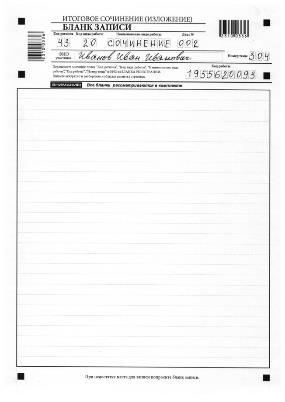 Дополнительный бланк записи
Цифры 
под штрихкодом 
для 2023-2024 уч.г-231…
Цифры 
под штрихкодом 
для 2022-2023 уч.г-221…
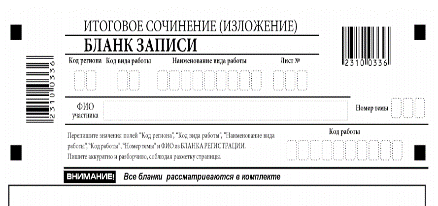 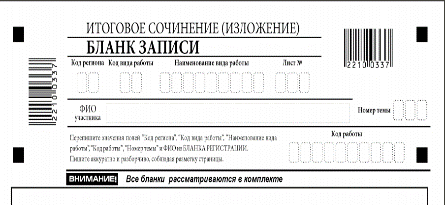 НЕ ИСПОЛЬЗОВАТЬ
Нарушение  установленного порядка проведения
«Акт об удалении участника итогового сочинения (изложения)» (форма ИС-09)
Направляется в РЦОИ по защищенным каналам в день написания 
Отметка в форме ИС-05
    Бланк регистрации –отметка «Х» в поле «Удален»  и подпись члена комиссии
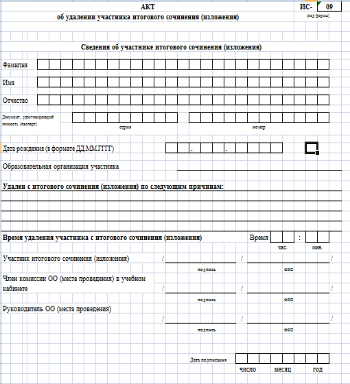 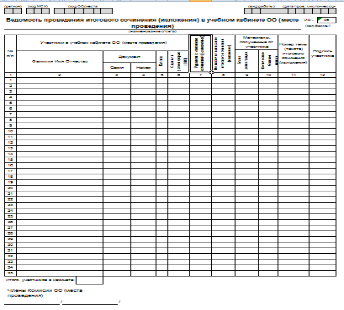 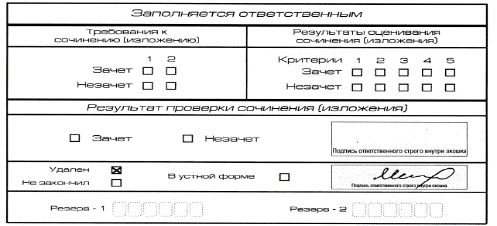 Завершение написания итогового сочинения (изложения) по уважительным причинам
«Акт о досрочном завершении написания итогового сочинения (изложения) 
по уважительным причинам» (форма ИС-08) 
Направляется в РЦОИ по защищенным каналам 
в день написания 
Отметка в форме  ИС-05 
Бланк регистрации-отметка «Х» в поле 
«Не закончил» и подпись члена комиссии
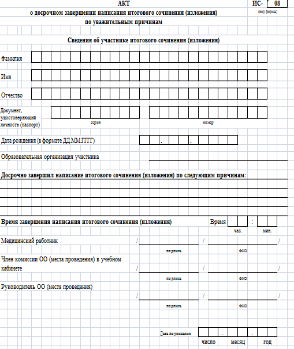 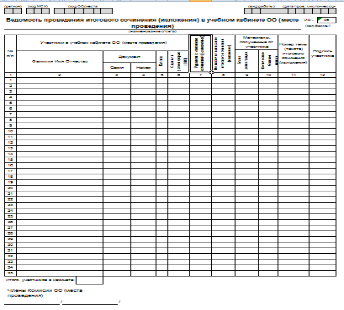 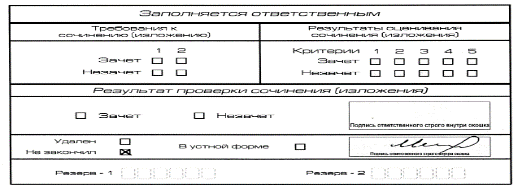 Завершение проведения итогового сочинения (изложения)
Члены комиссии по проведению
за 30 минут и за 5 минут 
сообщают о скором завершении написания
объявляют об окончании работы 
собирают бланки
ставят «Z» 
в бланках регистрации участников заполняют  поле 
«Количество бланков записи»
заполняют отчетные формы
передают руководителю образовательной организации
Участники
досрочно завершившие:
сдают бланки  
проверяют данные, внесенные в форму ИС-05 
подтверждают их личной подписью
покидают ОО не дожидаясь установленного времени завершения
Основной бланк записи
(двусторонний) 
Лист № 001
Дополнительный бланк записи 
(односторонний)
Лист №002
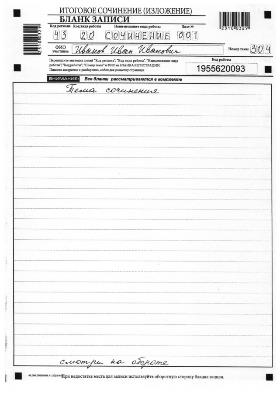 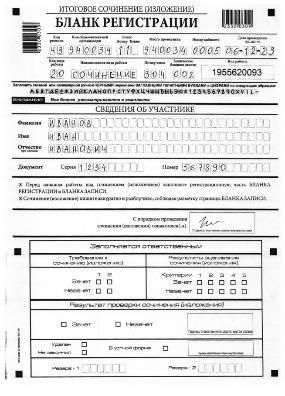 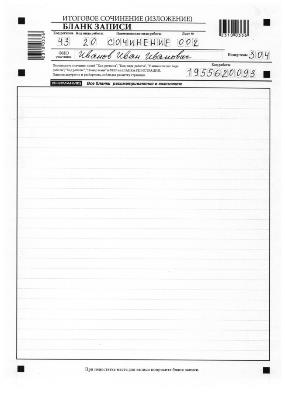 Основной бланк записи
(двусторонний) 
Лист № 001
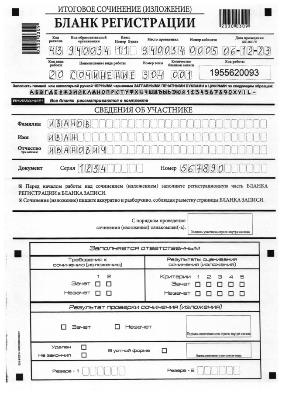 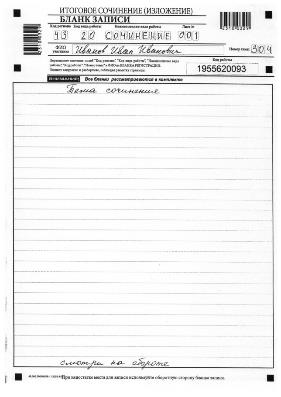 Проверка итоговых сочинений (изложений)
Копирование оригиналов бланков регистрации и бланков записи
Копии  бланков регистрации и бланков записи передаются на проверку  экспертам
Каждое сочинение (изложение) участников итогового сочинения (изложения) проверяется одним экспертом один раз 
Результаты проверки вносятся в копию бланка регистрации 
Ответственный переносит результаты проверки («зачет»/«незачет») из копий бланков регистрации в оригиналы бланков регистрации
Оценивание итогового сочинения(изложения)
К проверке по критериям оценивания допускаются итоговые сочинения (изложения), соответствующие установленным требованиям:
Требование № 1.	«Объем итогового сочинения (изложения)»
Требование № 2.	 «Самостоятельность написания итогового сочинения (изложения)»
Для получения оценки «зачет» необходимо иметь положительный результат по трем критериям (по критериям № 1 и № 2 – в обязательном порядке), 
а также «зачет» по одному из других критериев
Заполнение БР при проверке итогового С(И)
Требование № 1.	 «Объем итогового сочинения (изложения)»
Если в сочинении менее 250 слов, а в изложении менее 150 слов (в подсчет включаются все слова, в том числе и служебные), то выставляется «незачет» 
за невыполнение требования № 1 и «незачет» за работу в целом
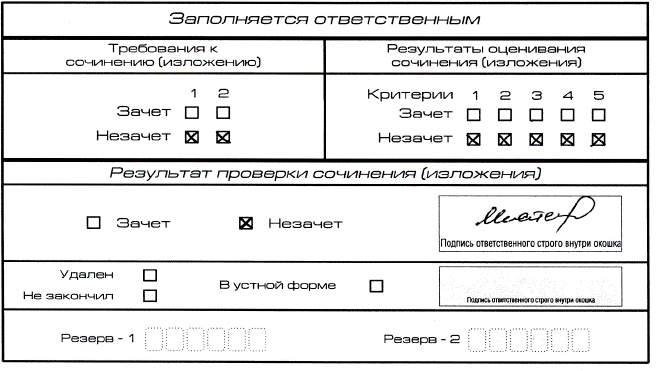 Заполнение БР при проверке итогового С(И)
Требование № 2. «Самостоятельность написания итогового сочинения(изложения)»
Если сочинение (изложение) признано несамостоятельным, то выставляется «незачет» за невыполнение требования № 2 и «незачет» за всю работу в целом.
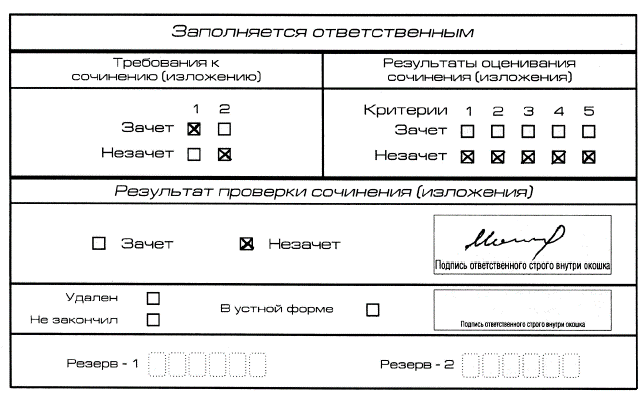 Заполнение БР при проверке итогового С(И)
Критерий № 1 «Соответствие теме»
«Незачет» ставится только в случае, если сочинение не соответствует теме или 
в нем не прослеживается конкретной цели высказывания.
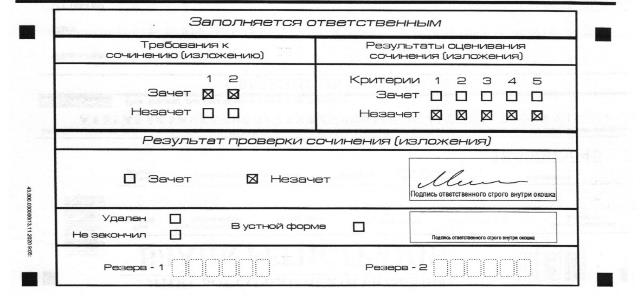 Заполнение БР при проверке итогового С(И)
Критерий № 2 «Аргументация. Привлечение литературного материала»
«Незачет» ставится при условии, если сочинение написано без опоры на литературный материал, или в нем существенно искажено содержание выбранного текста, или литературный материал лишь упоминается в работе (аргументы примерами не подкрепляются).
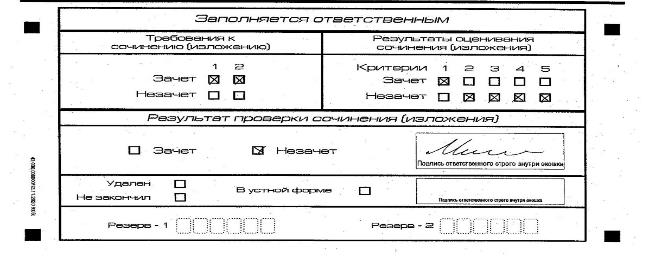 Заполнение БР при проверке итогового С(И)
Критерий № 1 «Соответствие теме» 
Критерий № 2 «Аргументация. Привлечение литературного материала»
Критерий № 3 «Композиция и логика рассуждения»
Критерий № 4 «Качество письменной речи»
Критерий № 5 «Грамотность»
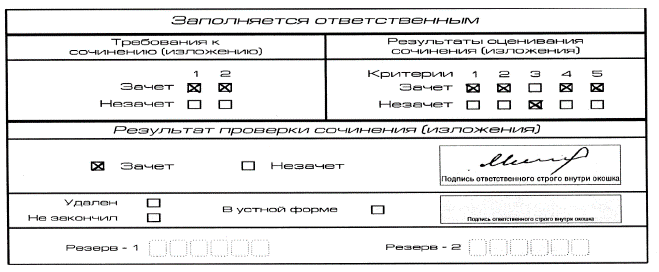 ИС-05-Ведомость проведения итогового С(И)
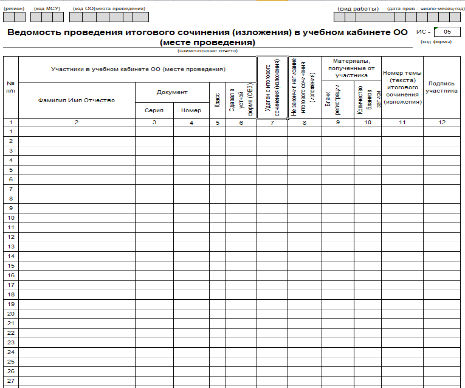 ИС-06-Протокол проверки итогового С(И)
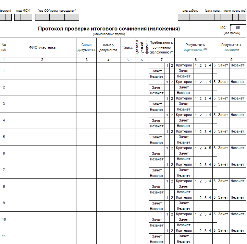 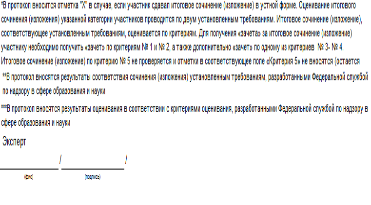 Нет подписи участника в ведомости-
не явился на экзамен
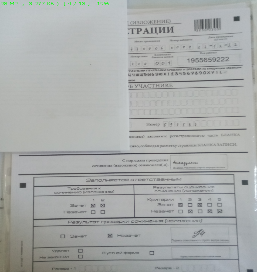 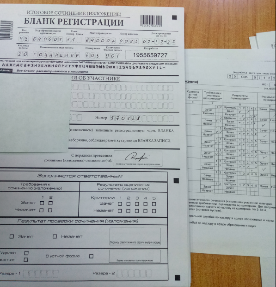 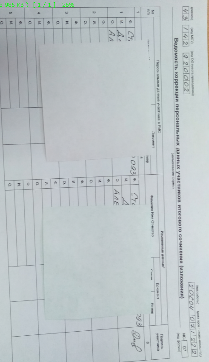 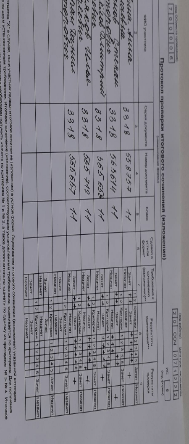 ошибки при заполнении
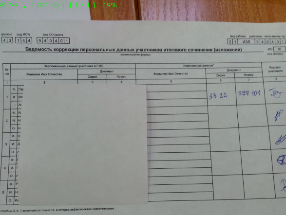 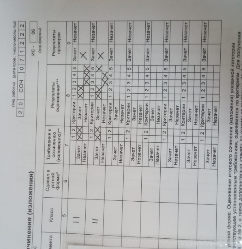 Документы в РЦОИ (копии)
СДАЁМ КОПИИ
ИС-04 - Список участников итогового сочинения (изложения)
ИС-05 -Ведомость проведения итогового сочинения (изложения) 
в учебном кабинете
ИС-06 -Протокол проверки итогового сочинения (изложения)
ПРИ НАЛИЧИИ
ИС-07 -Ведомость коррекции персональных данных участников итогового сочинения (изложения)
ИС-08 -Акт  о досрочном завершении написания итогового сочинения (изложения) по уважительной причине
ИС-09 -Акт об удалении участника итогового сочинения (изложения)
Возврат комплектов
1.Каждый комплект бланков в отдельном файле.
2.Количество файлов в конвертах - количество участников 
(по аудиториям).
3. Конверты запечатаны.
4.На конвертах-заполненный сопроводительный лист.
5.Копии форм-отдельный файл.
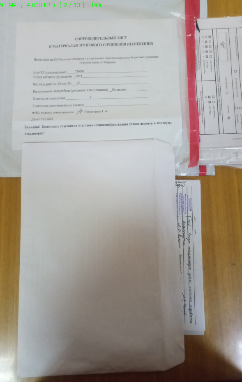 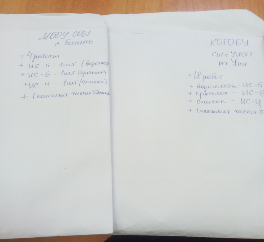 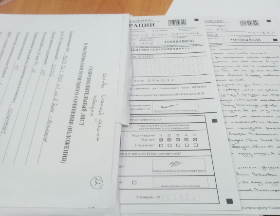 Сопроводительный лист
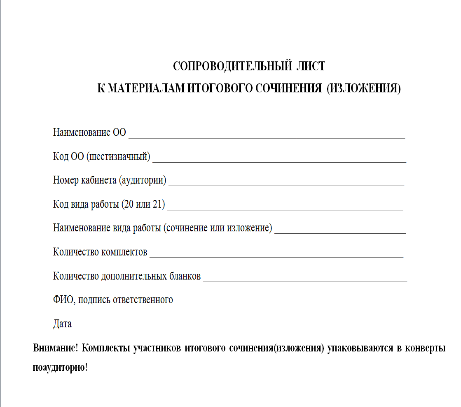 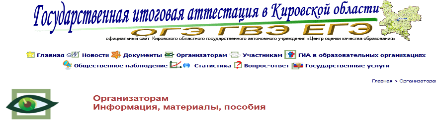 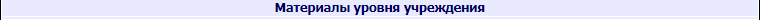 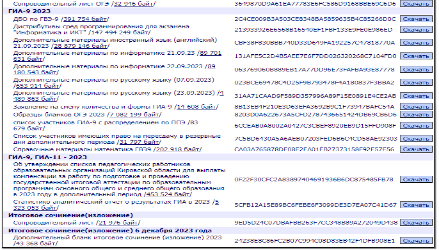 Сроки проверки итоговых сочинений (изложений)
Проверка и оценивание итогового сочинения (изложения) завершается не позднее чем через 7календарных дней с даты проведения


Оригиналы комплектов бланков, копии форм доставляются в РЦОИ 
до 12 декабря 2023 года
Контактная информация
8(8332)  71-44-06

ege@coko.kirov.ru